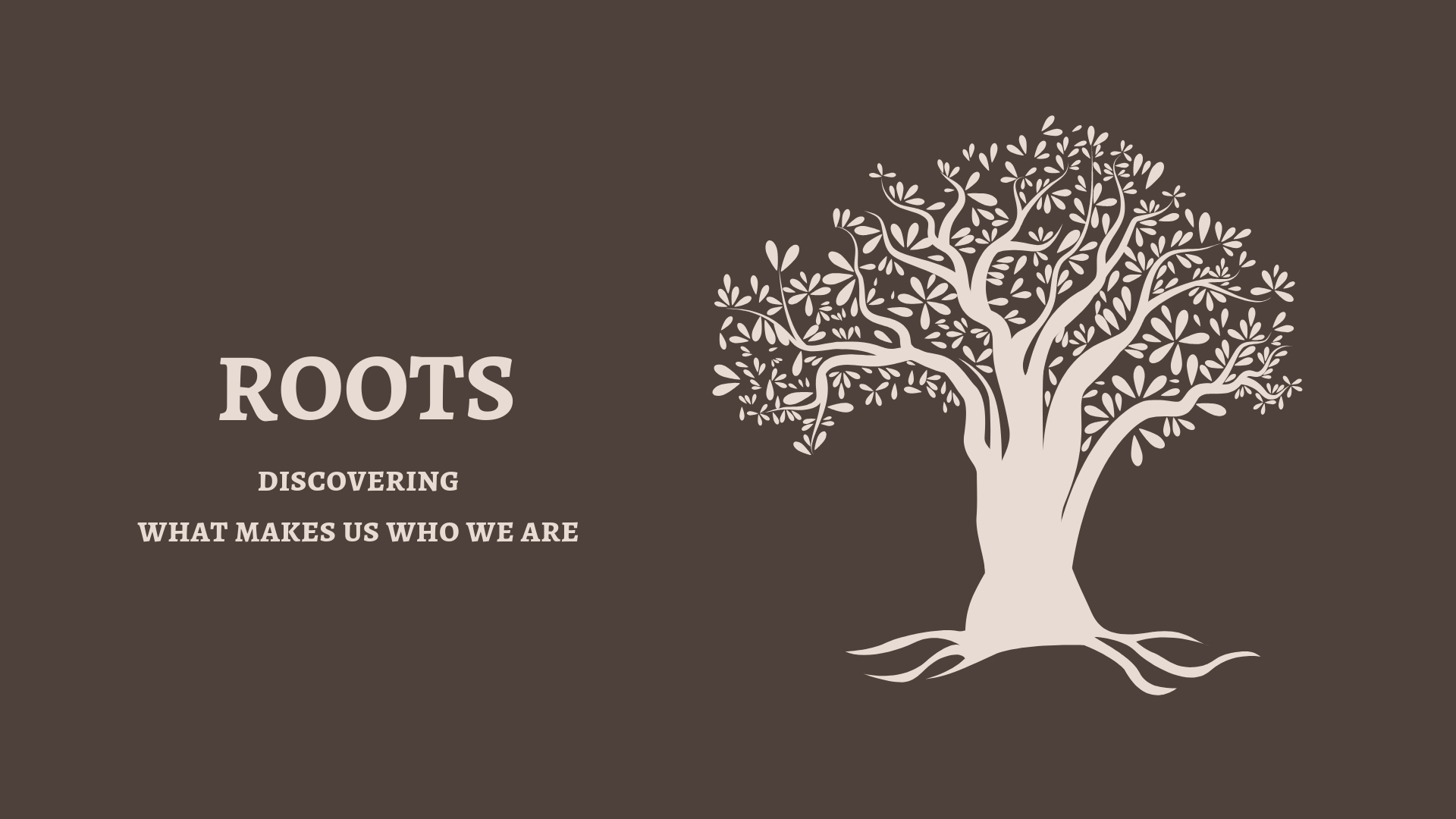 Who am I, and what am I here for?
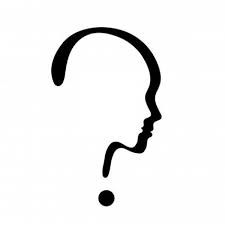 18 And Jesus came and said to them, “All authority in heaven and on earth has been given to me. 19 Go therefore and make disciples of all nations, baptizing them in the name of the Father and of the Son and of the Holy Spirit, 20 teaching them to observe all that I have commanded you. And behold, I am with you always, to the end of the age.”									Matt 28:18-20
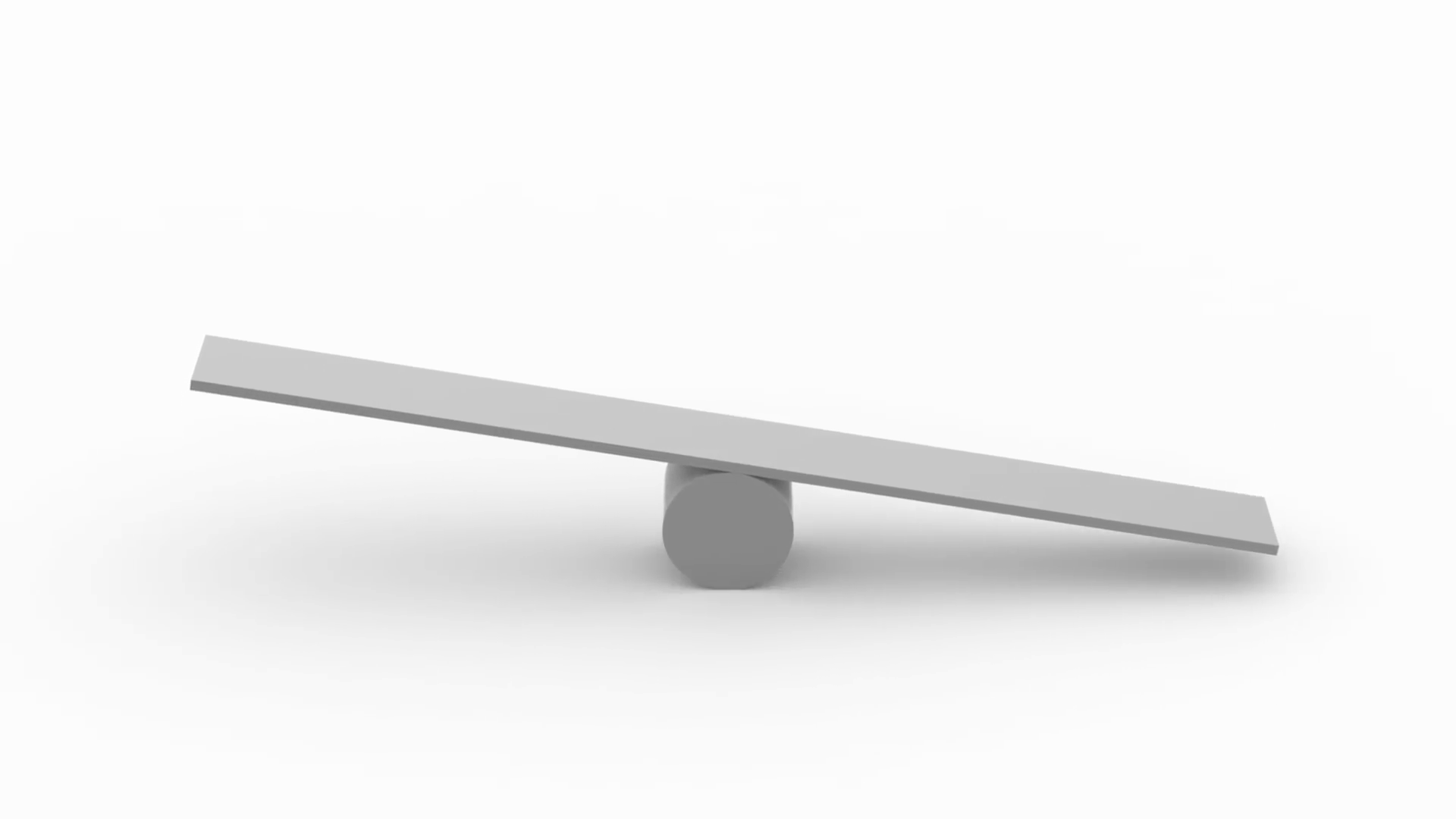 Mission
------------------

Mercenaries
Community
----------------------

Co-dependence
Community on Mission
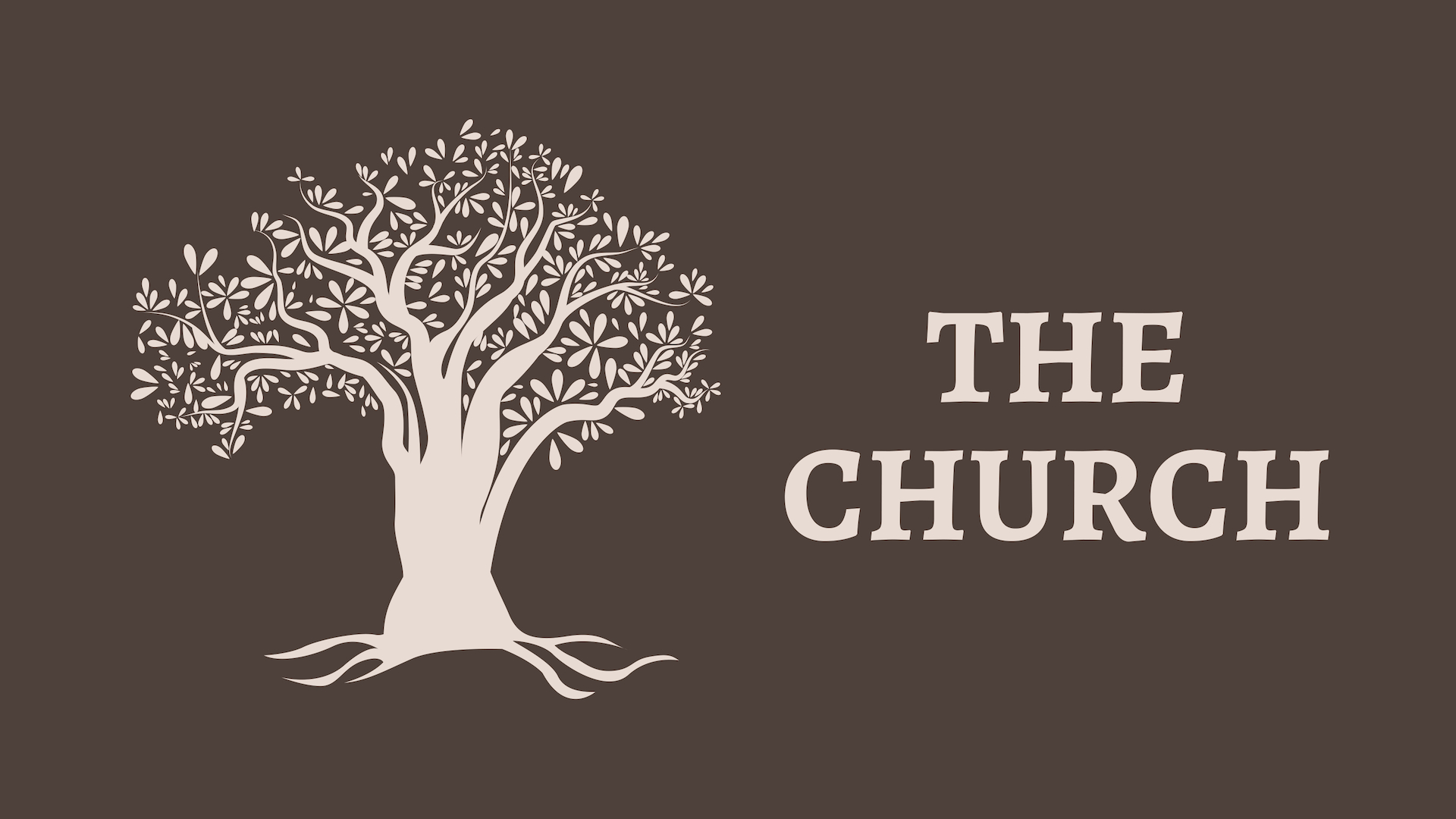 COMMUNITY 
ON 
MISSION
42 And they devoted themselves to the apostles' teaching and the fellowship, to the breaking of bread and the prayers. 43 And awe came upon every soul, and many wonders and signs were being done through the apostles. 44 And all who believed were together and had all things in common. 45 And they were selling their possessions and belongings and distributing the proceeds to all, as any had need.46 And day by day, attending the temple together and breaking bread in their homes, they received their food with glad and generous hearts,47 praising God and having favour with all the people. And the Lord added to their number day by day those who were being saved.
Acts 2:42-47 ESV
GOD’S PLAN
2 And  I will make of you a great nation, and I will bless you and make your name great, so that you will be a blessing. 3 I will bless those who bless you, and him who dishonours you I will curse, and in you all the families of the earth shall be blessed.”
Genesis 12:2-3. ESV

7 Know then that it is those of faith who are the sons of Abraham.8 And the Scripture, foreseeing that God would justify the Gentiles by faith, preached the gospel beforehand to Abraham, saying, “In you shall all the nations be blessed.” 9 So then, those who are of faith are blessed along with Abraham, the man of faith. 
Galatians 3:7-9
5 you shall be my treasured possession among all peoples, for all the earth is mine; 6 and you shall be to me a kingdom of priests and a holy nation. 
								Exodus 19: 5-6

But you are a chosen race, a royal priesthood, a holy nation, a people for his own possession, that you may proclaim the excellencies of him who called you out of darkness into his marvelous light.
1 Peter 2:9
Bringing God to people and People to God!
Everyone a witness!
Sharing the Gospel
Sharing our Jesus stories
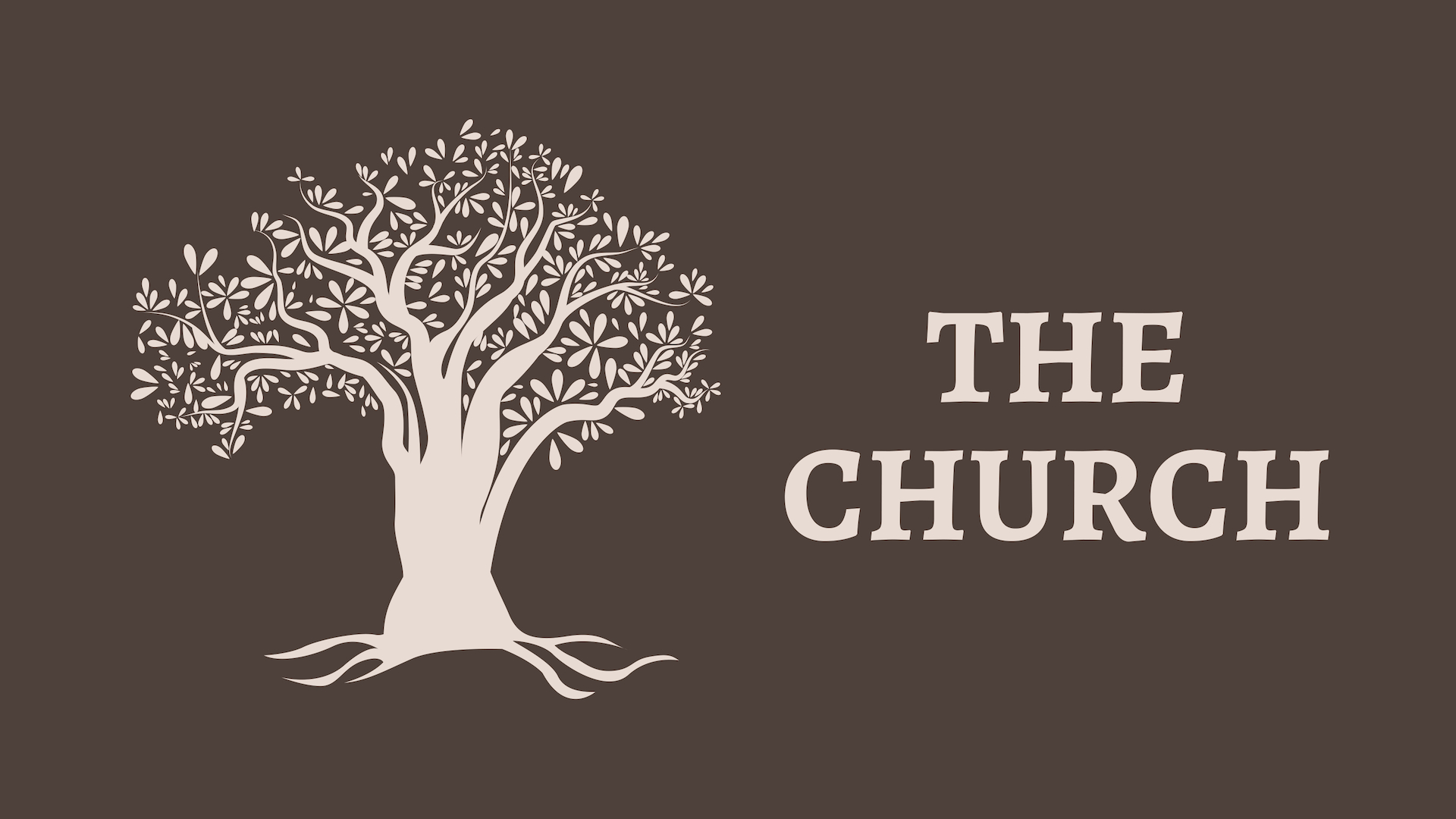 COMMUNITY 
ON 
MISSION
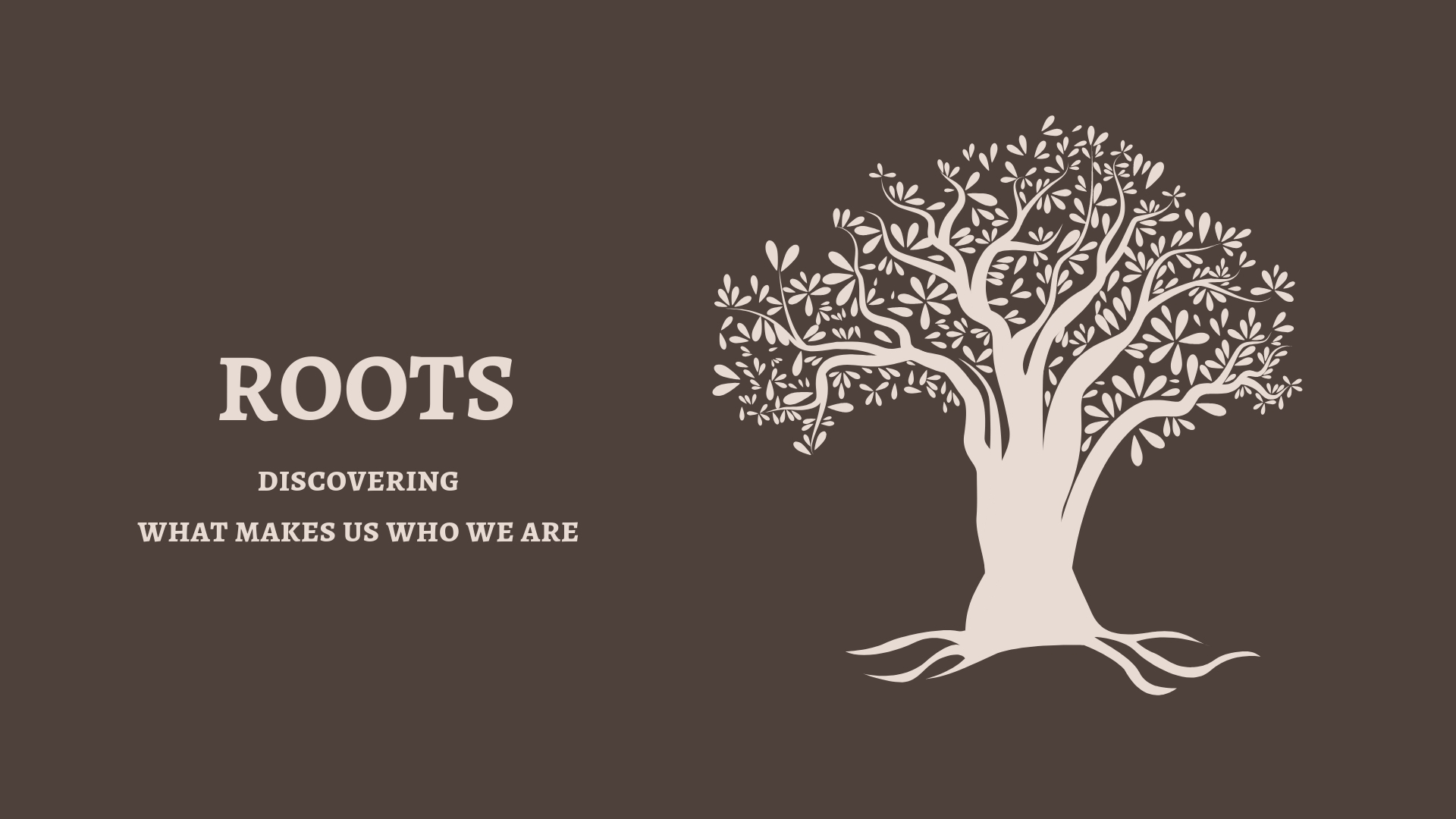